請注意聽和寫
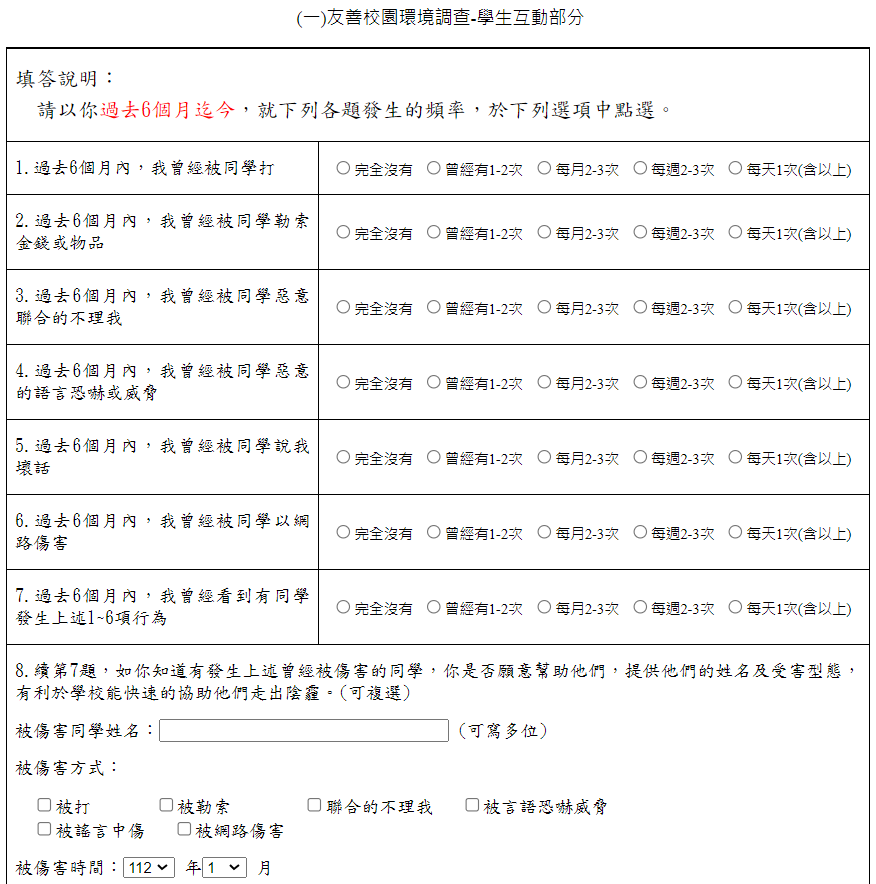 校園生活問卷
偶發事件不用寫
問卷填答目的：同學之間常有一些衝突及糾紛是難免的，但也可能會有一些持續性不愉快的言語或是故意的肢體動作，使你對學校環境產生不信任或畏懼感，希望透過你的作答，讓我們瞭解你或同學所遭遇的困難，並儘速協助你解決問題。
問卷填答內容：所有填答內容給予絶對保密與必要性關懷，同學應確實並謹慎了解題目意思後作答。
務必了解題目及回答方式：若有不懂問卷題目或填答方式的同學，可以舉手請求協助。
作答時間：約25分鐘，請耐心了解題目及回答方式後，再確實填答，不用急著完成。
是否有其他問題，(施測教師請回答相關問題)。
有反映過或已經處理過不用再寫
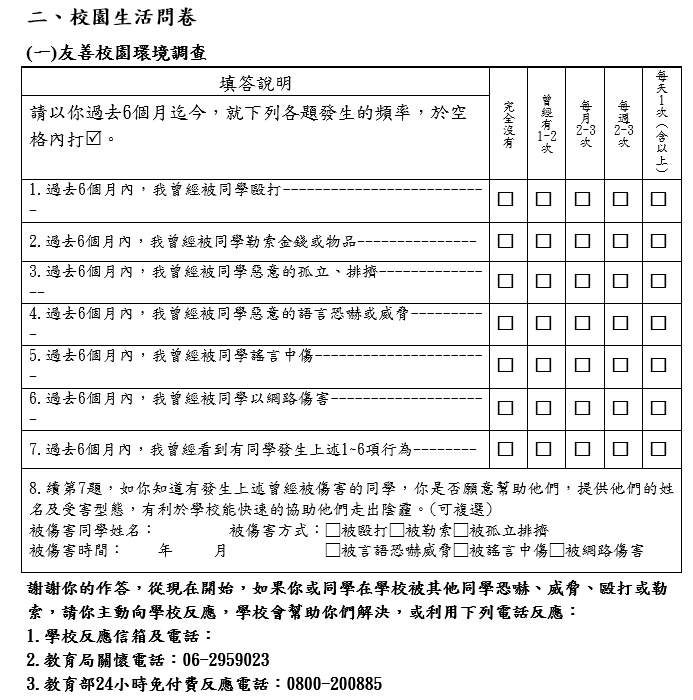 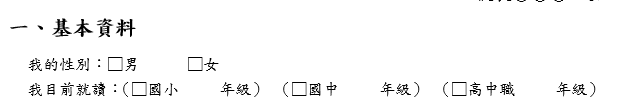 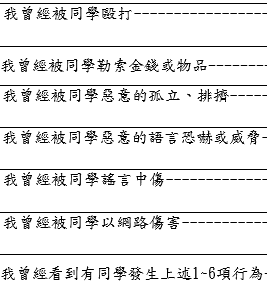 有反映過或處理過不用寫
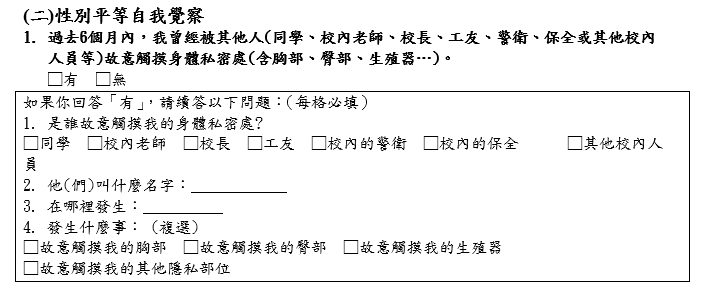 故意觸摸
也同時提醒自己不要對別人做這樣的動作
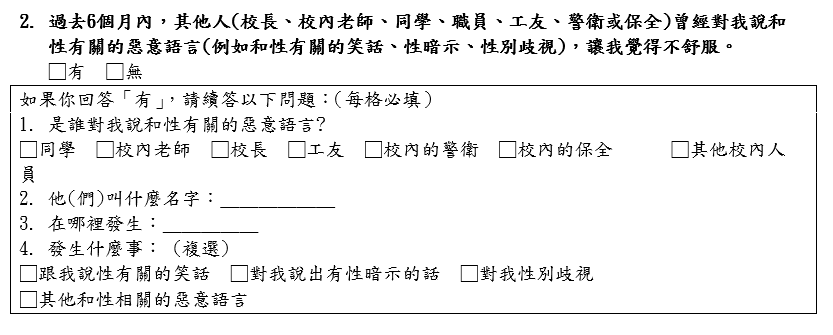 惡意語言
也同時提醒自己不要對別人說這樣的語言
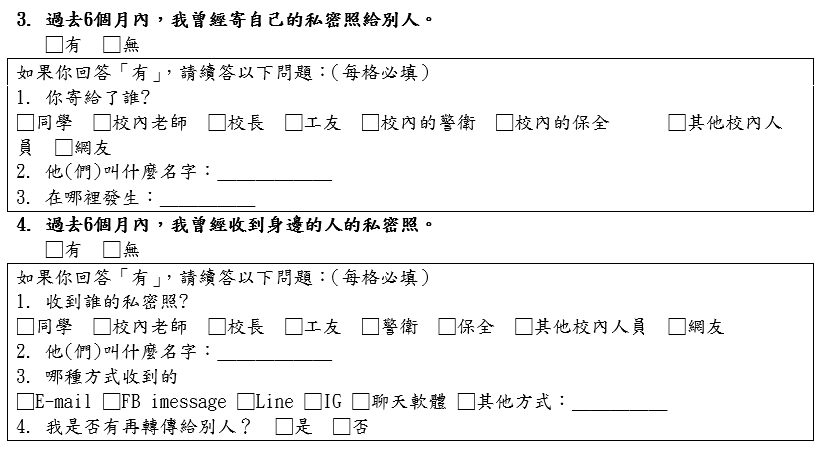 寄給別人
收到
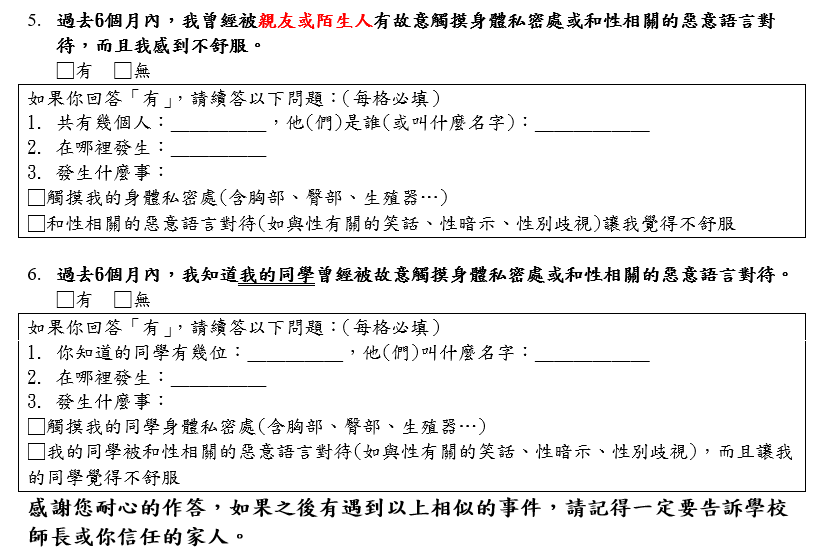 故意觸摸
惡意語言
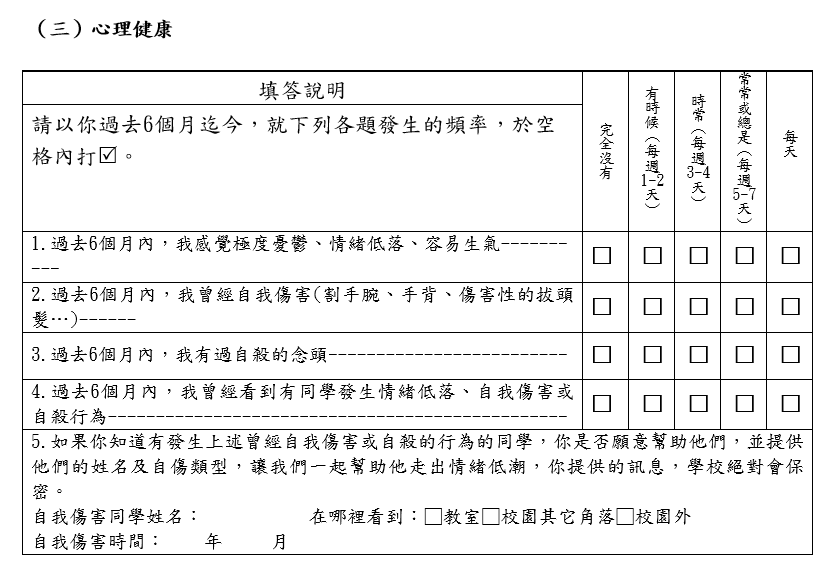 影響到日常生活
飲食睡眠人際關係
目前尚未解決
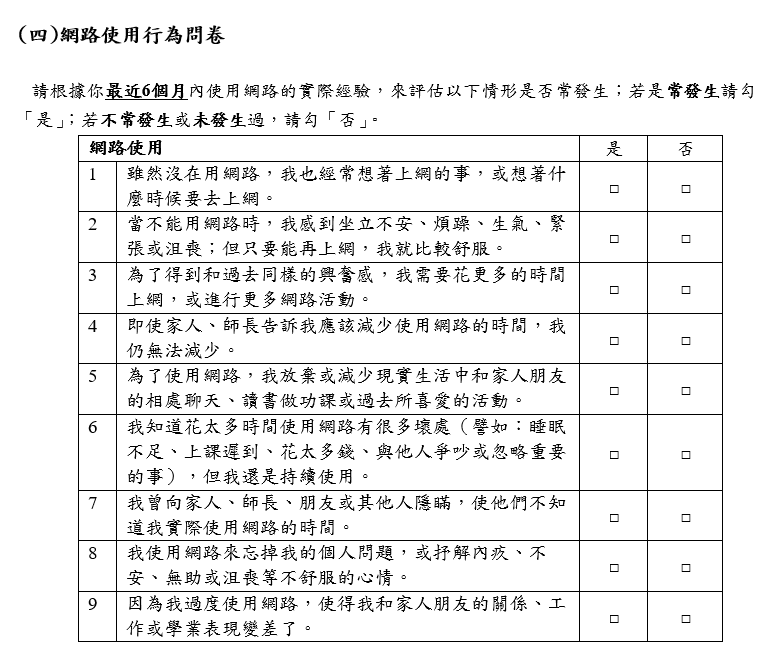 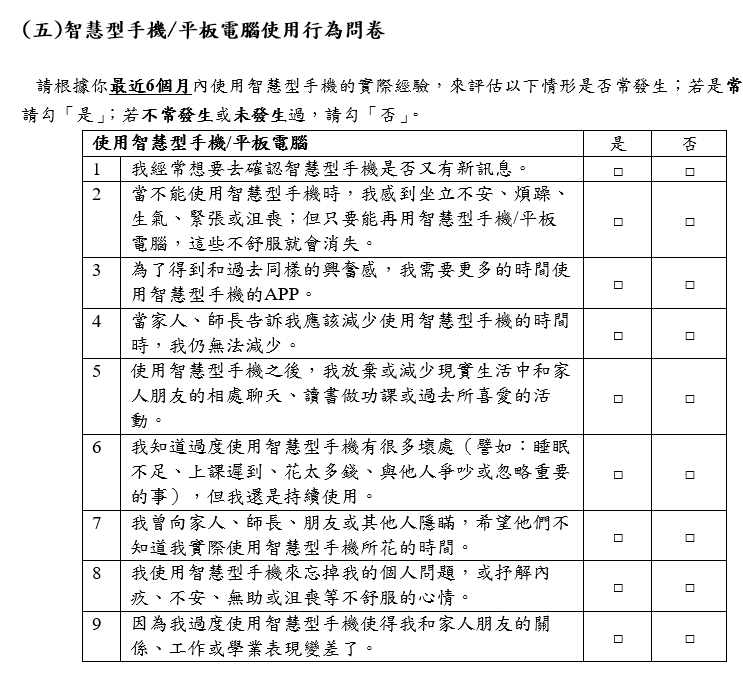 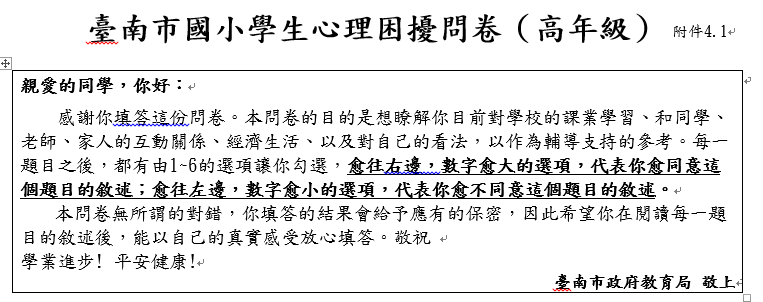 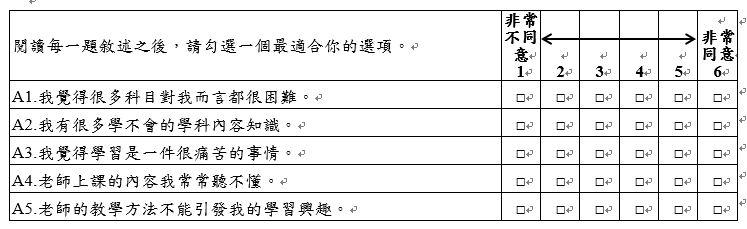 不確定
不知道
不一定
不會呀
對耶
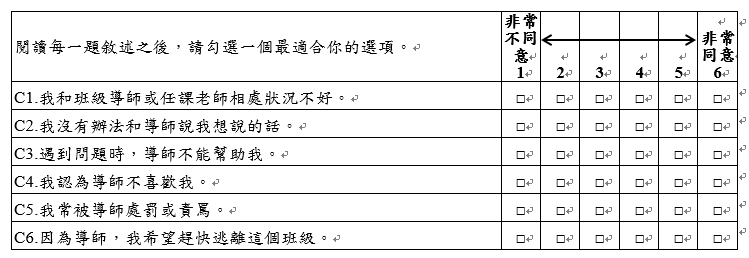 普遍而言，不是單一個案
針對「經濟生活困擾」方面的問題，若有學生不清楚或不知如何回答，老師可以說：「如果你覺得目前家裡的經濟狀況「會」對你有不好的影響或困擾，你可以勾選4以上的選項；如果「不會」對你有不好的影響或困擾，你可以勾選3以下的選項。
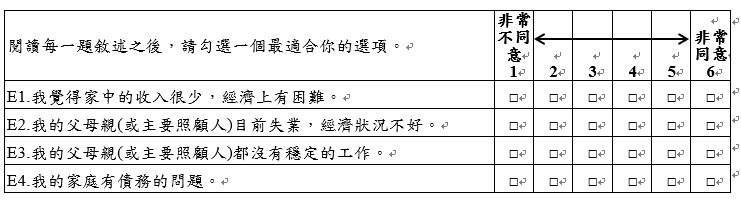 如果「不會」對你有不好的影響或困擾，你可以勾選3以下的選項。
「會」對你有不好的影響或困擾，你可以勾選4以上的選項